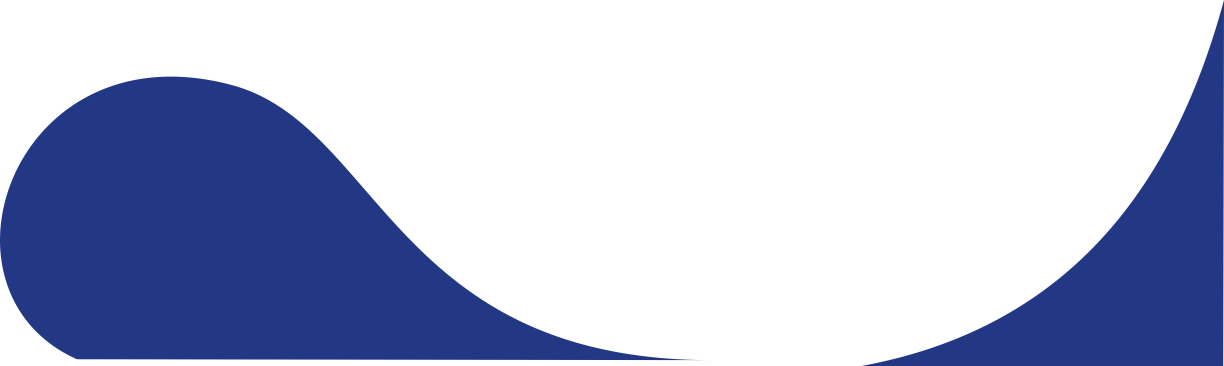 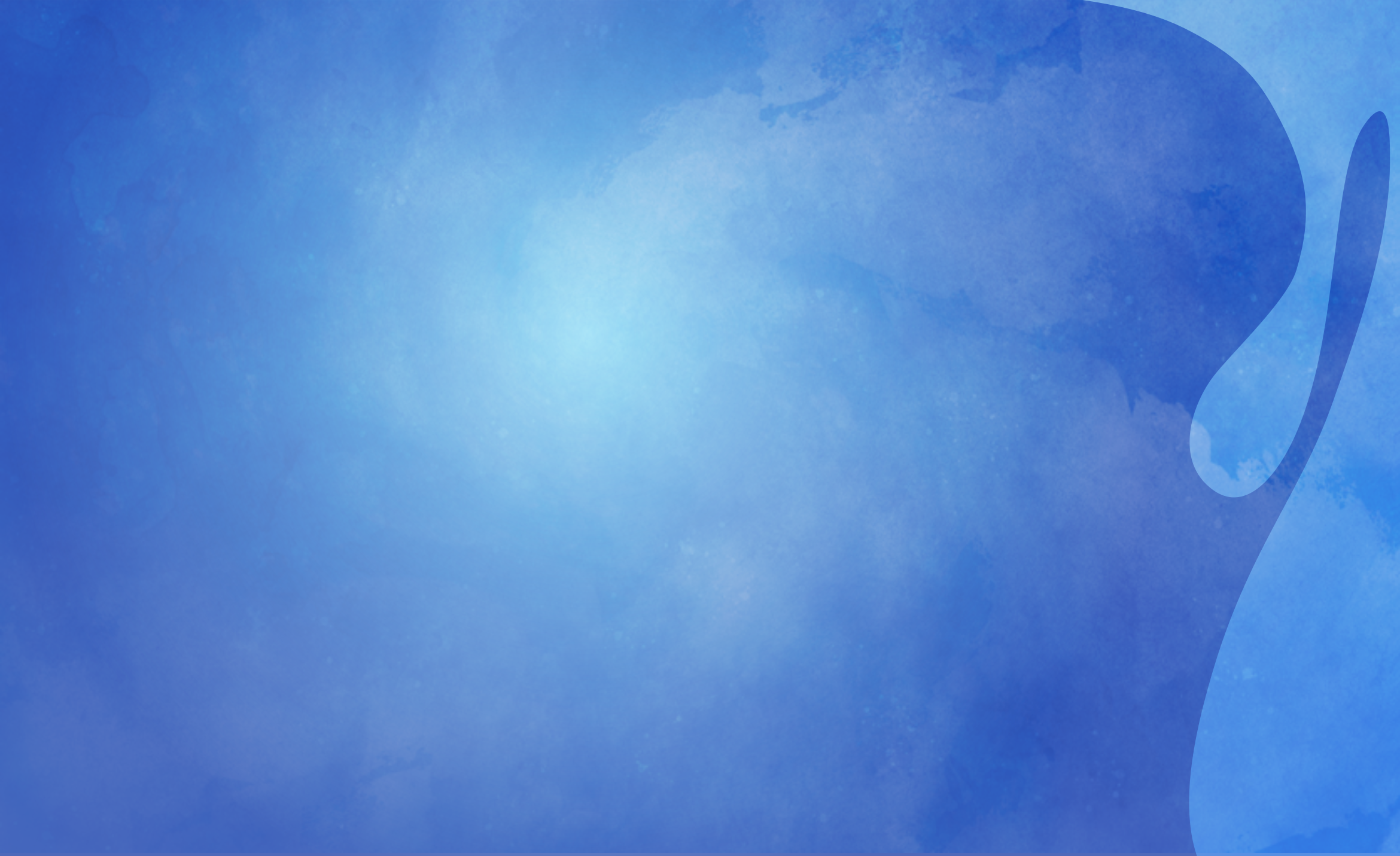 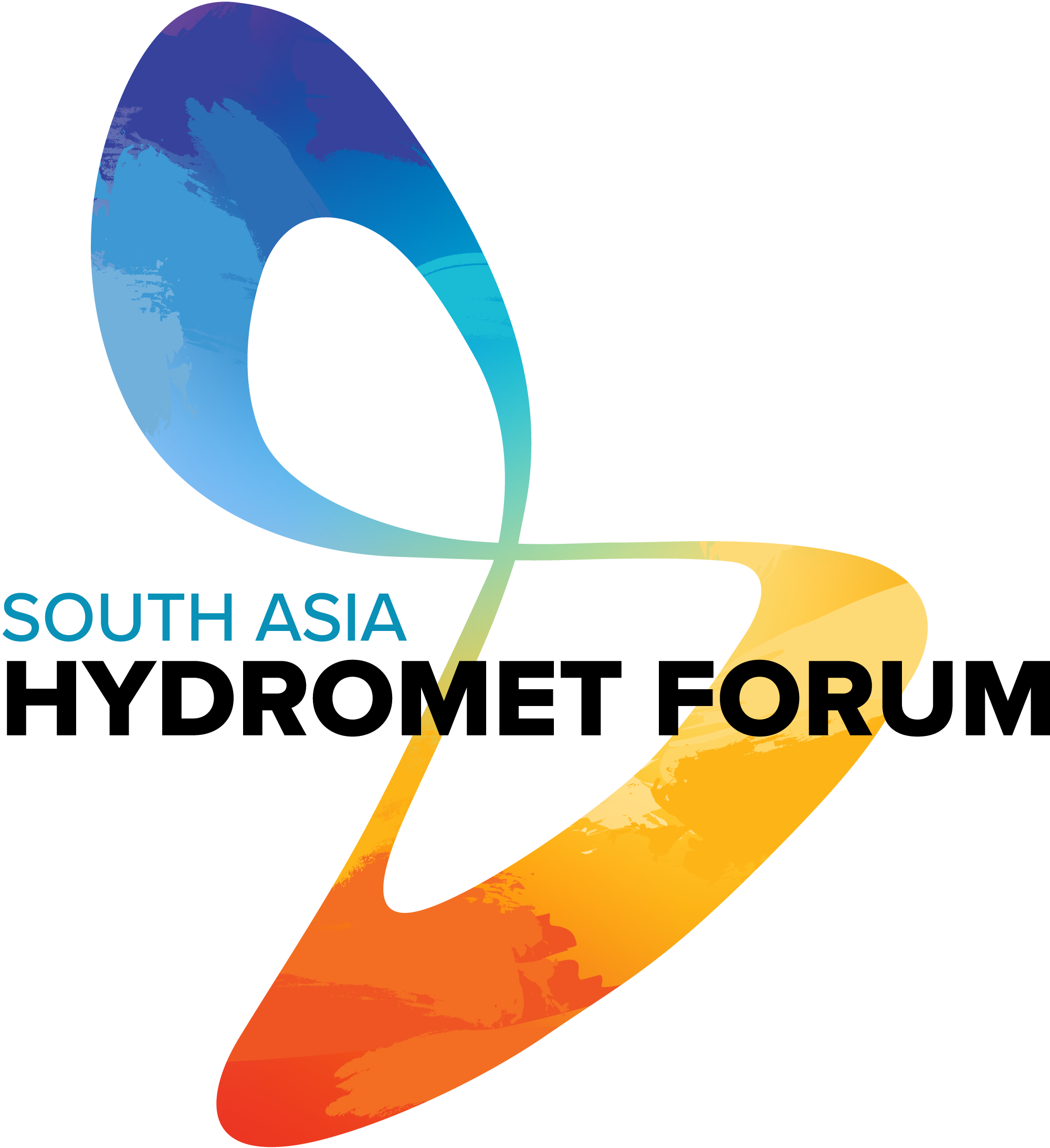 The South Asia hydromet forum (SAHF)and links with SOFF
Melanie S. Kappes 
Disaster Risk Management Specialist 
Infrastructure Resilience Policy and Finance
South Asia Region
The World Bank
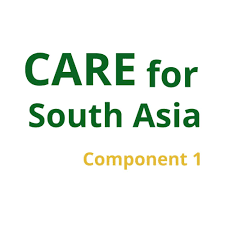 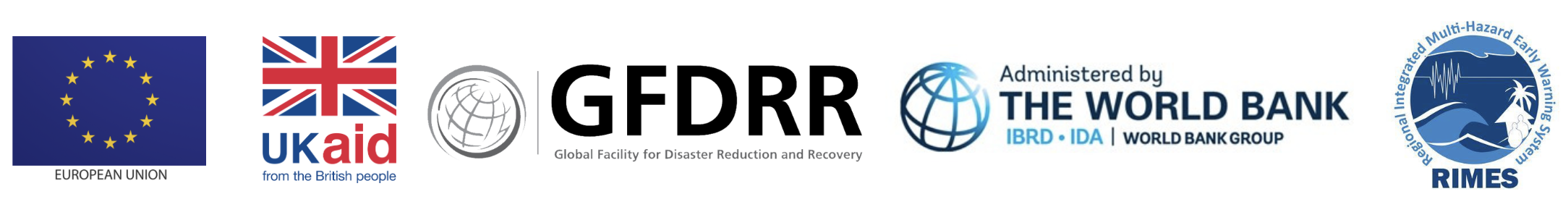 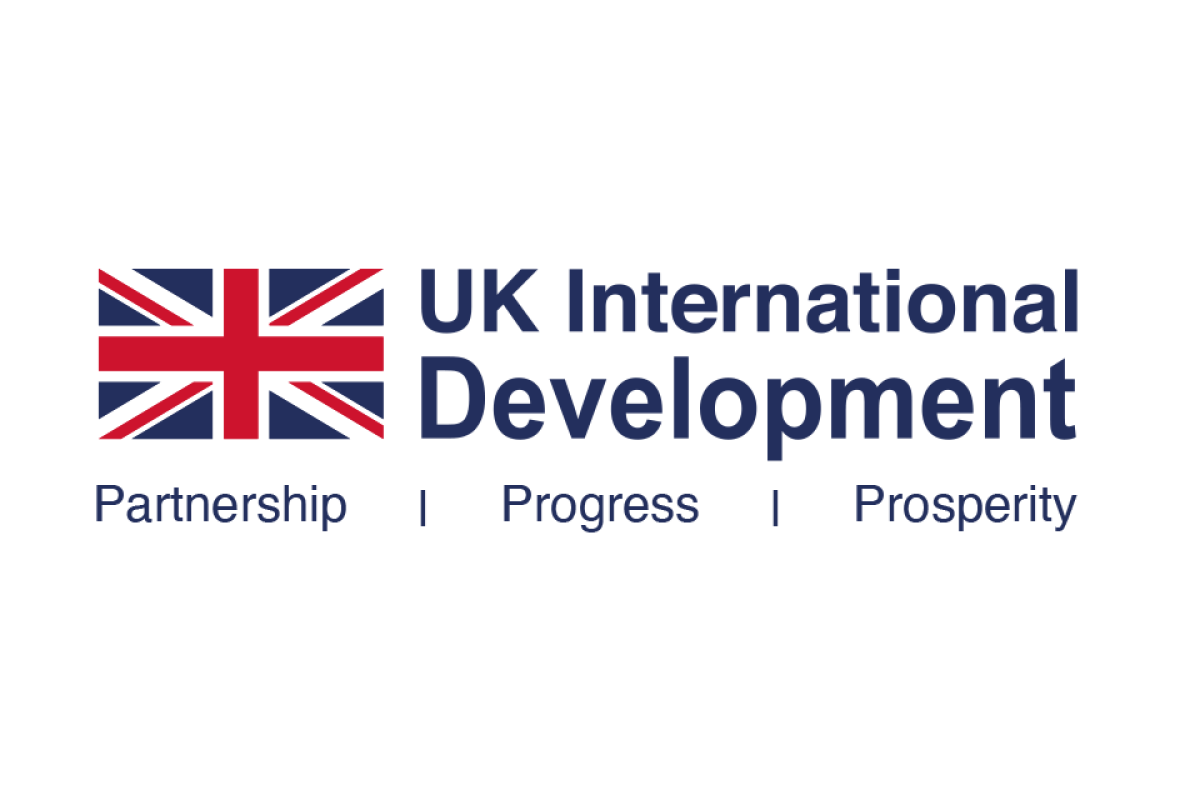 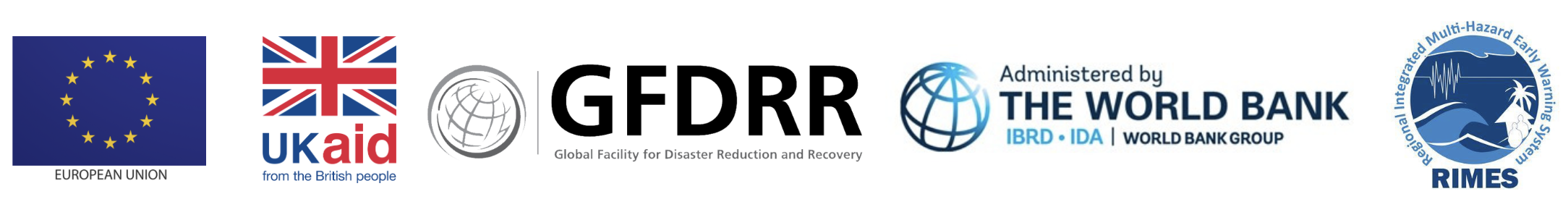 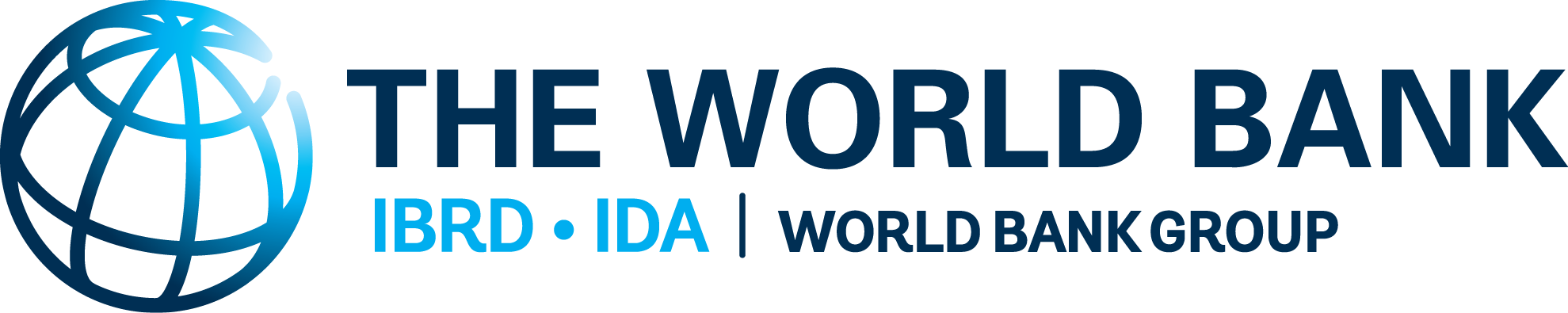 Background on the South Asia Hydromet Forum (SAHF)
Members:

Afghanistan
Bangladesh
Bhutan
India
Maldives
Myanmar
Nepal
Pakistan
Sri Lanka
Established in 2018 to serve as platform for regional exchange, collaboration and fostering innovation with the aims of: 
Increasing the coverage, quality and access to hydromet services and ensuring their sustainability in the region 
Strengthening technical, institutional and human capacity at scale for service delivery 
Enhancing partnerships that translate priorities for regional cooperation into programs and investments, and
Strategically positioning this agenda as the central piece for climate resilient development
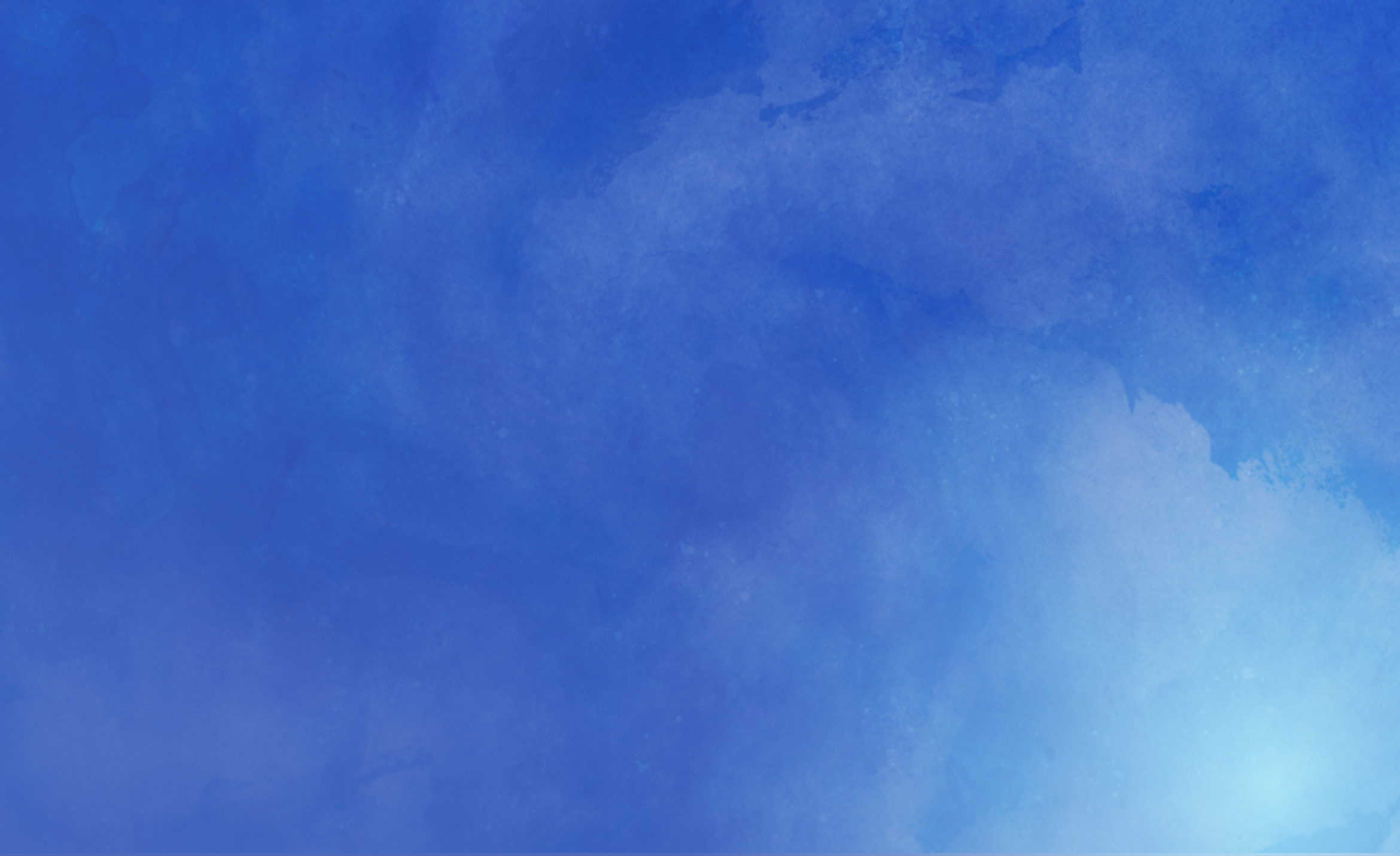 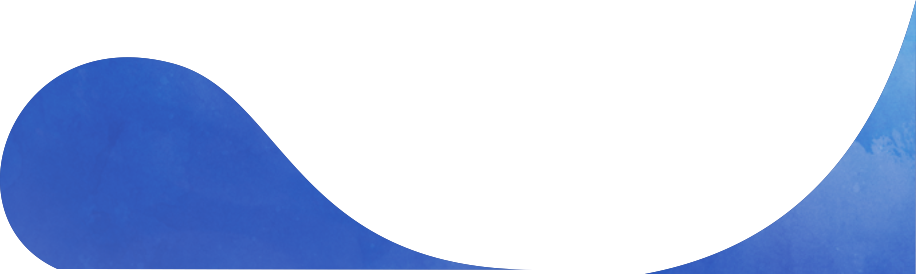 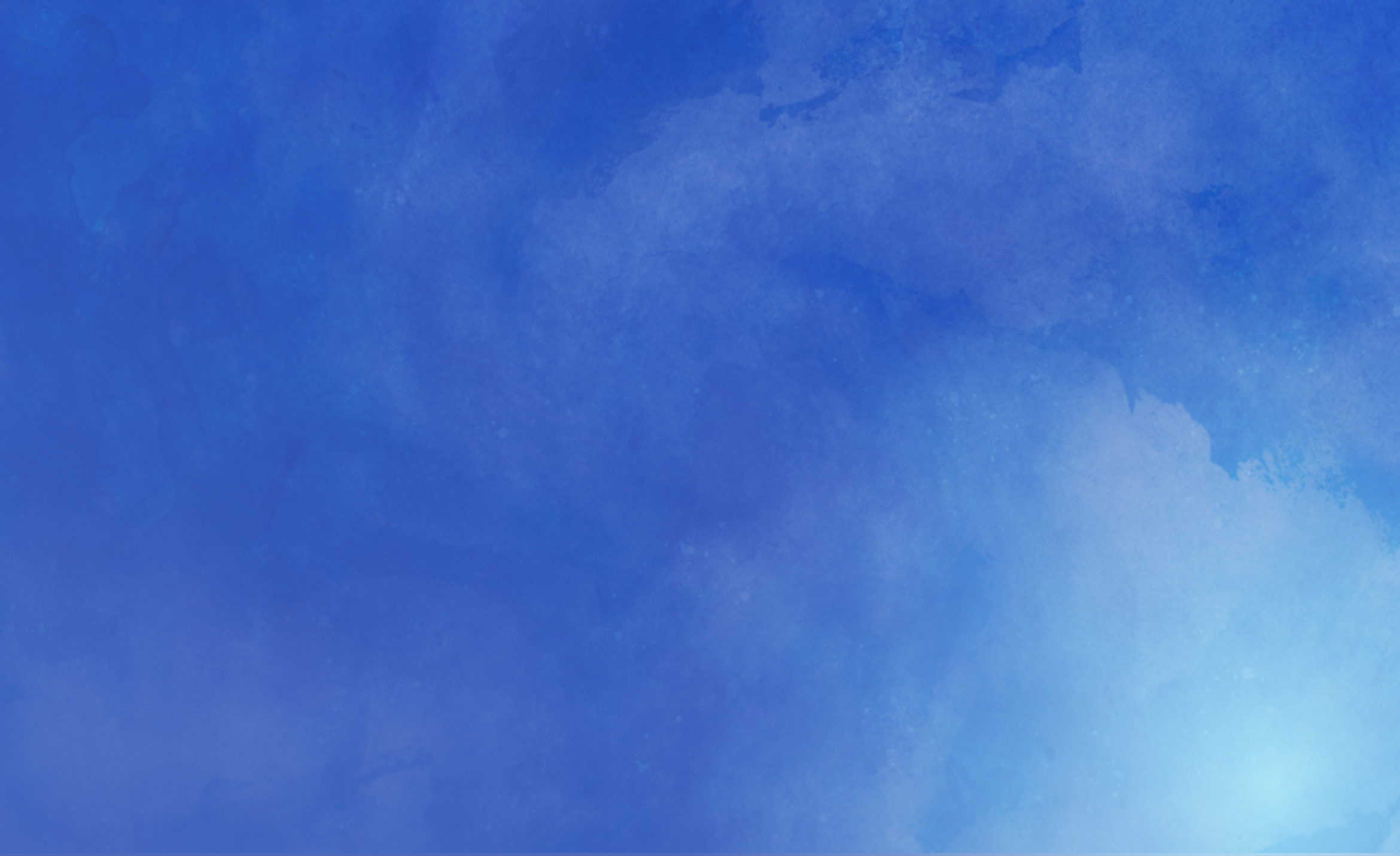 Technical Advisory Group (TAG)
Provides technical and strategic support to the SAHF EC and WGs
SAHF 
Executive Council
Defines the strategic direction of SAHF
SAHF Secretariat (RIMES)
Facilitates the implementation of the SAHF program
Working Groups
Develop work plans for regional priority topics
OBN
NWP
IBF
CE
Hyd
Research and Development Partnerships
SAHF Activities
Collaboration mechanisms: Working groups, weekly Forecasters' Forum, regional trainings, SAHF conferences
Digital platforms to enable collaboration and knowledge exchange: SAHF Knowledge Hub (SKHub) and Data Exchange (DataEx) Platform
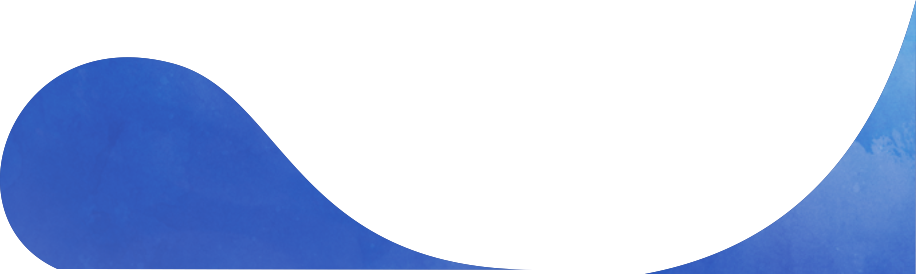 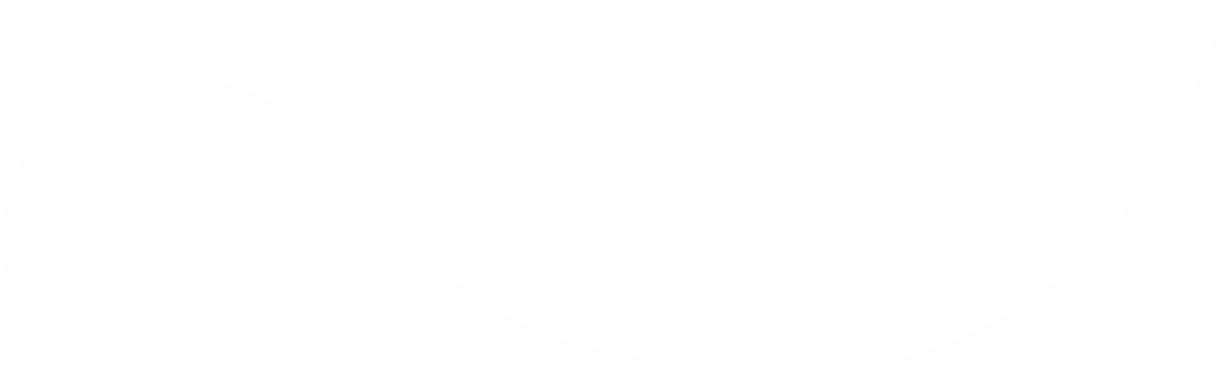 SAHF Priorities based on SAHF EC Resolution and SAHF IV Declaration
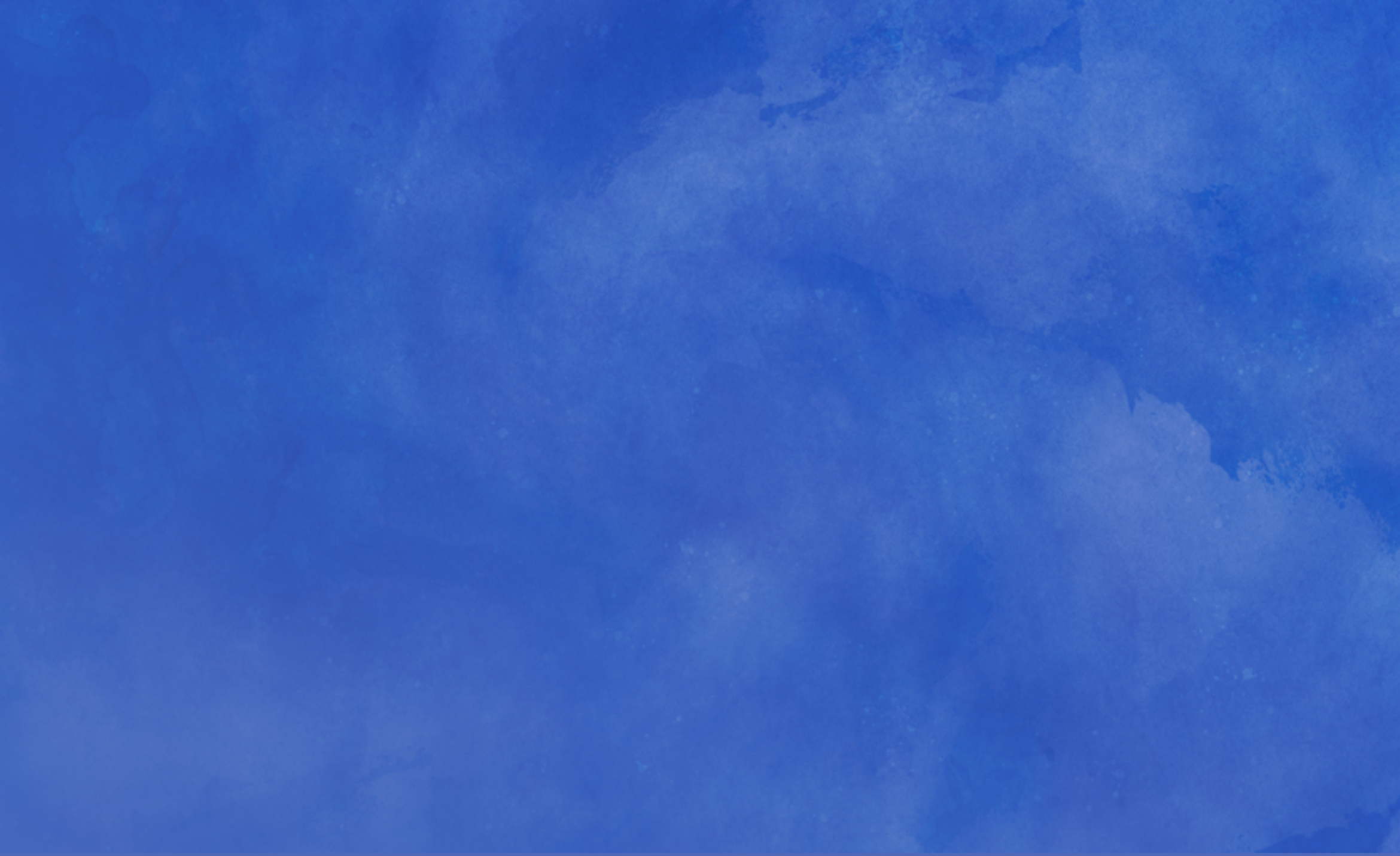 SAHF Priorities based on SAHF EC Resolution and SAHF IV Declaration
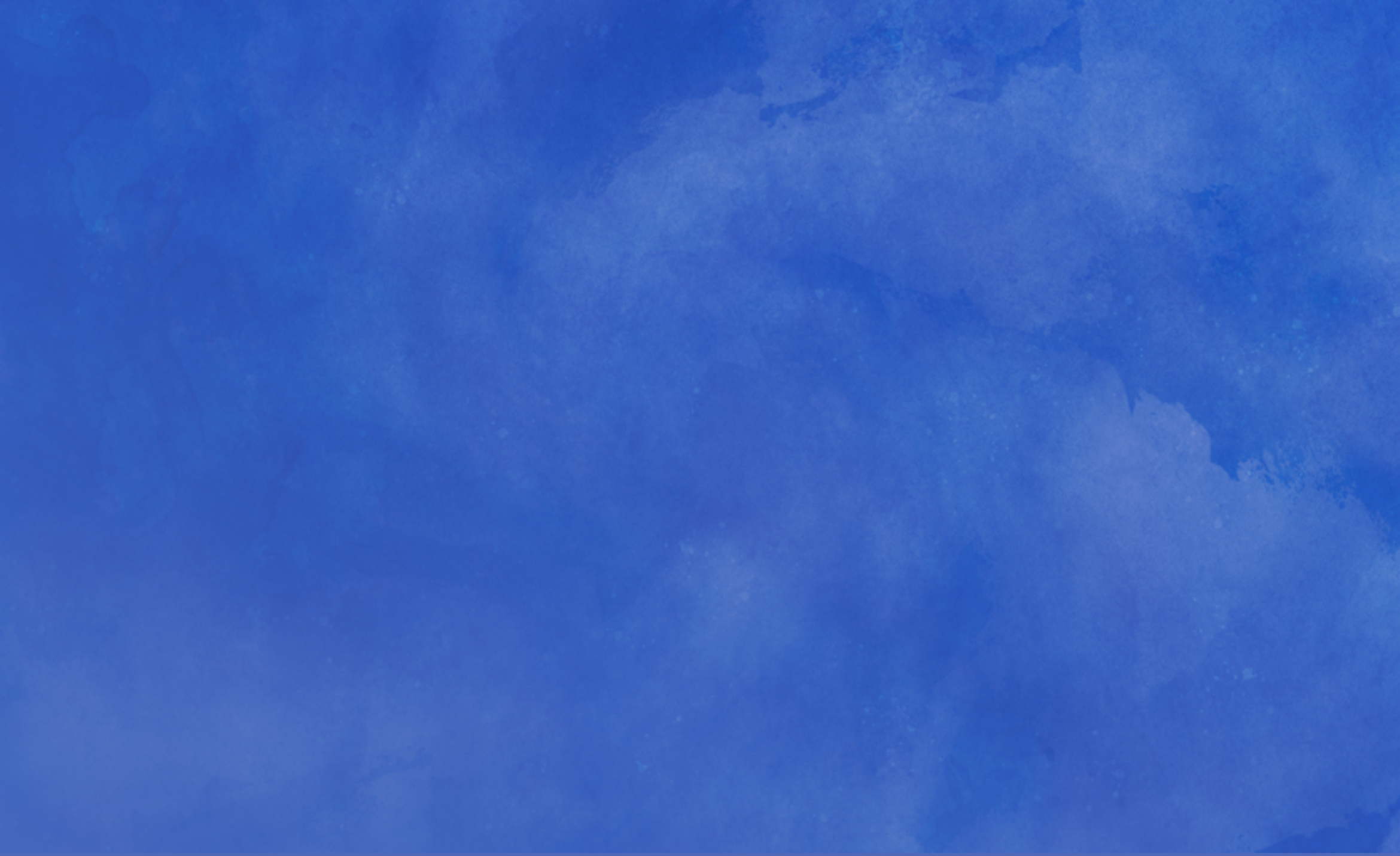 Strengthen regional collaboration on observation networks:
Support evolution and co-design of a regional observation network
Strengthen data sharing
Operation and maintenance of networks (business models/ partnerships)
Trainings and knowledge transfer on O&M
Piloting of a regional precipitation grid
Strengthen regional collaboration on Numerical Weather Prediction:
Promote use and customization of license free forecasters workstations
Facilitate access to high quality NWP products (including ECMWF and NCMRWF)
Capacity enhancement to apply NWP products (including ECMWF and NCMRWF)
NWP verification
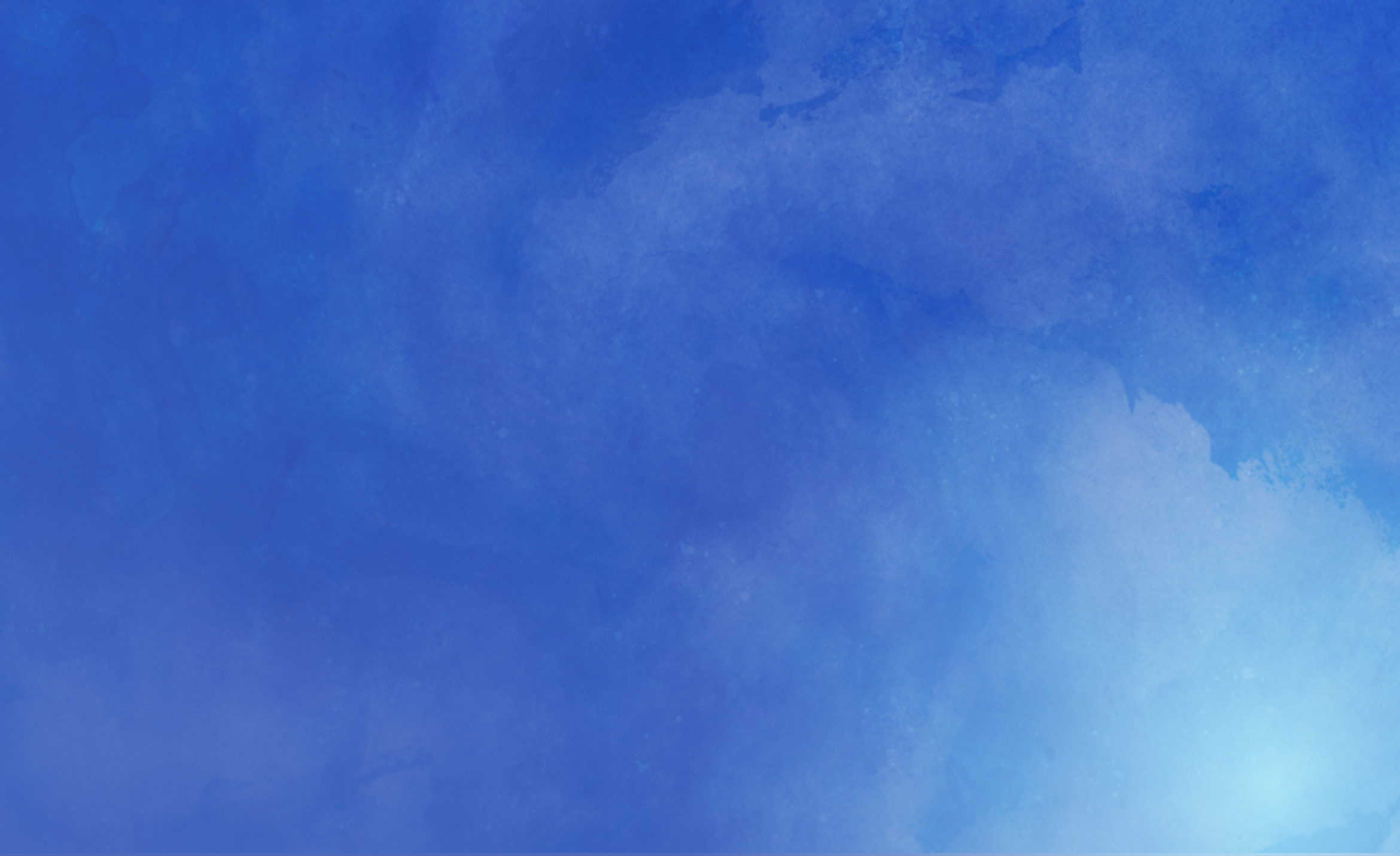 Key opportunities for collaboration
Include all SAHF countries in trainings on O&M, procurement etc. organized by SOFF
Extend access to the ECMWF data and products beyond SOFF to all SAHF countries, alongside with trainings
Share SOFF lessons learnt across SAHF countries
Use the SOFF assessment approach for the development of RBON?
Working groups on OBN and NWP will prepare respective programs including: vision, goals, strategic actions, roadmap with key performance indicators and mapping of development partner contributions > SOFF will be a key partner to bring into the process
Visdf
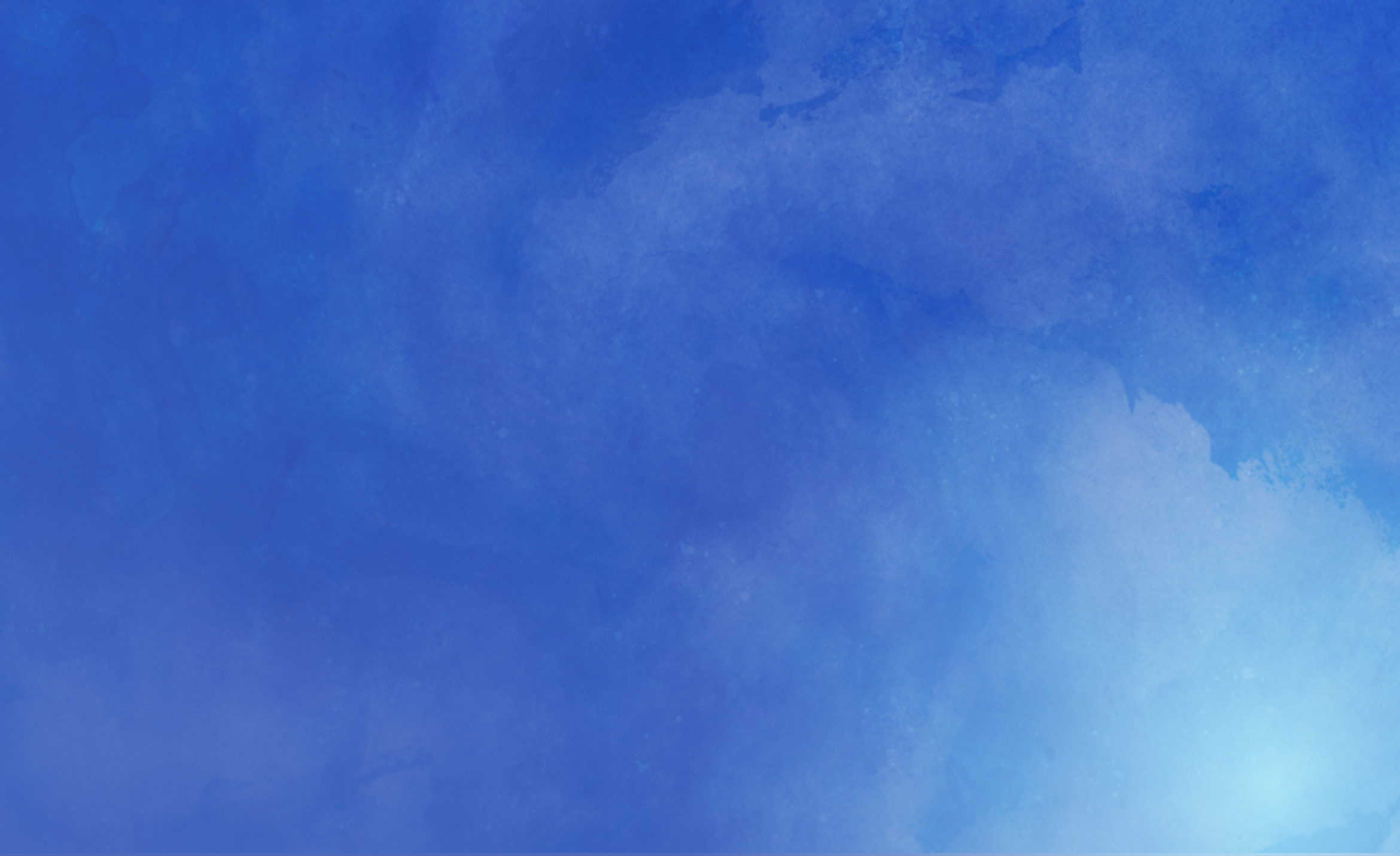 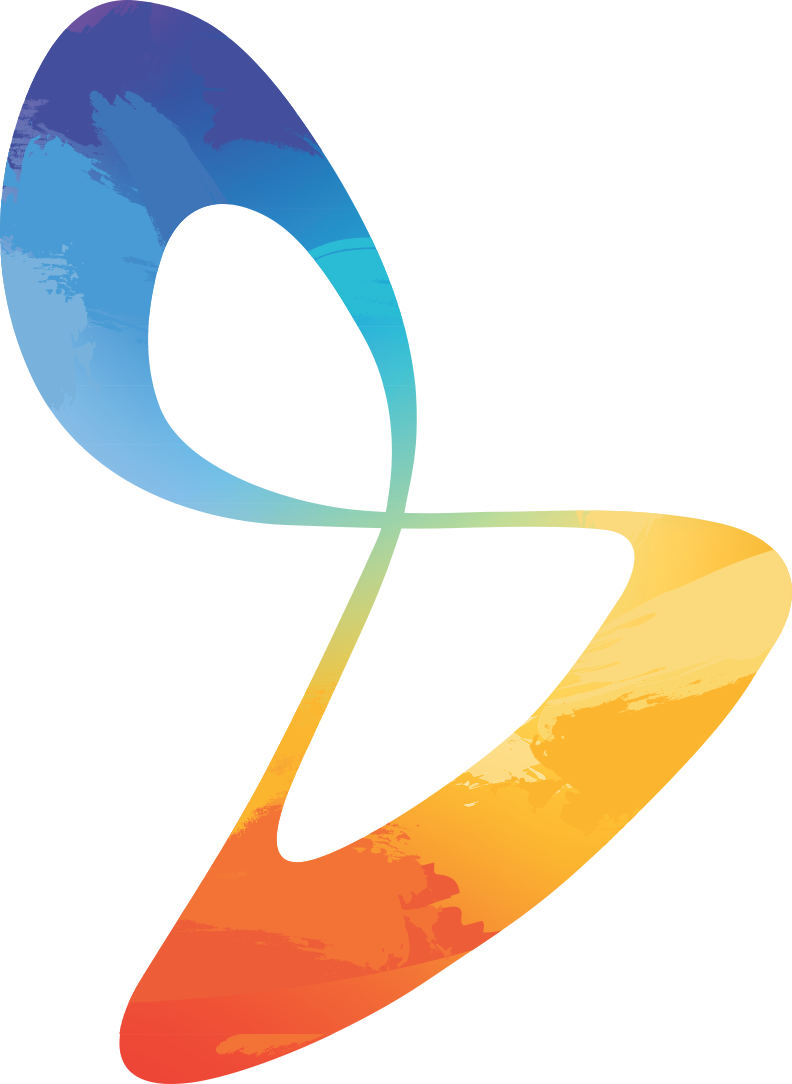 Thank you!